GME Is Not Just GME
Christine Redovan, MBA -- GME Consultant
Presented by Partners in Medical Education, Inc. 2019
Introducing Your Presenter…
Christine Redovan, MBA
GME Consultant

Seasoned Director of Medical Education and GME Operations

Accreditation and Management success for both ACGME & AOA Programs
ACGME-I Accreditation Expert

Successful Continued Accreditation & New Start-Up Implementation 

Focused on continual readiness and offering timely and useful GME resources

19 years GME experience
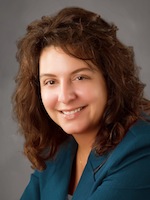 Presented by Partners in Medical Education, Inc. 2019
2
Learning Objectives
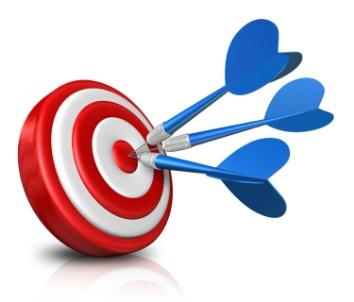 Understand the UME – GME – CME continuum

Discover GME influencers
Organizational Think Tanks
Policy/Industry Makers
Health Care Systems

Apply lessons learned to the future of your GME programs
Presented by Partners in Medical Education, Inc. 2019
3
Medical Education – Brief History
1100 – European medicine emerged
1765 – College of Philadelphia; morphed into University of Pennsylvania in 1791
1892 – William Osler (coined “resident”)
1892 – A.T. Still (American School of  Osteopathy)
1890’s - Residency concept introduce
Presented by Partners in Medical Education, Inc. 2019
4
[Speaker Notes: 1]
Medical Education – Brief History
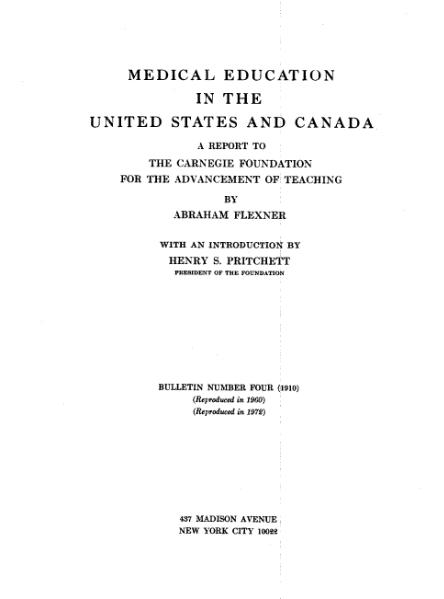 1893 – Johns Hopkins Medical School
1899 – Johns Hopkins Hospital
Recognized as first US residency program

1910 – Flexner Report
Presented by Partners in Medical Education, Inc. 2019
5
[Speaker Notes: 1]
Flexner Report - 1910
2019?
Seven recommendations (Barzansky & Gevitz):
Reduce number of poorly trained physicians
Reduce number of medical schools
Increase prerequisites to enter medical training
Train physicians in a scientific manner
Engage faculty in research
Medical school control of clinical education in hospitals
Strengthen state regulation of medical licensure
Presented by Partners in Medical Education, Inc. 2019
6
[Speaker Notes: 1]
Medical Education – Brief History
1914 – First standards on internship (AMA)
1915 - NBME
1923 – Principles Regarding Graduate Medical Education
1927  – CME prototype @ Mayo Clinic
1933 - ABMS
1940’s – Specialty boards begin to pop up
1942 – LCME established
1950’s – NRMP & ECFMG
Presented by Partners in Medical Education, Inc. 2019
7
Medical Education – Brief History
1950’s & 60’s – Dissatisfaction with UME and GME curriculums/length of training.
Sicker patients + technology = increased errors.
1972 – LCGME formed; morphed into ACGME 
1981 – ACGME & ACCME established
Presented by Partners in Medical Education, Inc. 2019
8
Medical Education – Brief History
1984 – Libby Zion 
NY Bell Commission – 1987
IM RC – 1989
Institutes of Medicine – 1999
ACGME – 2003
Institutes of Medicine - 2008
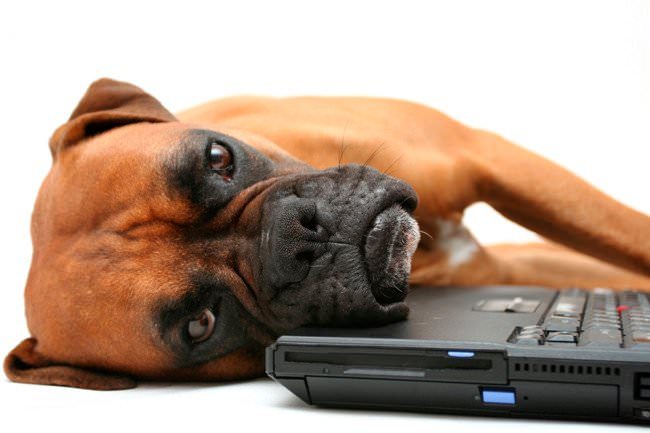 Presented by Partners in Medical Education, Inc. 2019
9
Medical Education – Brief History
1990’s – Maintenance of Certification (MOC)
2000 – To Err is Human
1999 – ACGME Competencies
2001 – Crossing the Quality Chasm
2001 - ACGME Outcomes Project
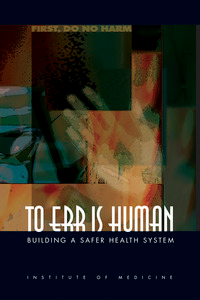 Presented by Partners in Medical Education, Inc. 2019
10
Medical Education – Brief History
2009 – ACGME Milestones (2013 - reporting)
2012 – Continuous MOC
2014 – Core EPAs for Entering Residency
2015 – Single Accreditation System
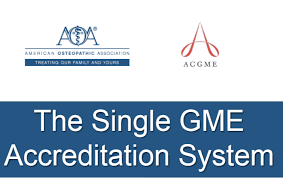 Presented by Partners in Medical Education, Inc. 2019
11
GME Influencers
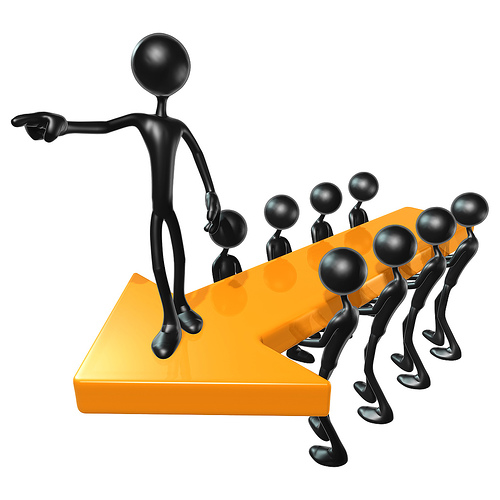 Presented by Partners in Medical Education, Inc. 2019
12
Organizations
National Academies – Health and Medicine Division
 -  Multiple publications; research on GME

American Medical Association (AMA)
-  Advocate for GME; funding and education

Association for American Medical Colleges (AAMC) 
Government Affairs & Advocacy Section
Presented by Partners in Medical Education, Inc. 2019
13
Organizations
American Osteopathic Association (AOA)
- Advocate international, national and state levels

Institute for Healthcare Improvement (IHI)
- Worldwide focus; use of improvement science

The Joint Commission 
- Focus on improving public health by evaluating health care providers; our sponsoring institutions
Presented by Partners in Medical Education, Inc. 2019
14
Accreditation Bodies
Accreditation Council for Graduate Medical Education (ACGME)
- Standards for residency training programs and institutions

Accreditation Council for Continuing Medical Education (ACCME)
- Collaborations with AMA, State Medical Boards
Presented by Partners in Medical Education, Inc. 2019
15
Accreditation Bodies
Liaison Committee on Medical Education (LCME)
- Collaborate with AMA and AAMC; for MD degree granting schools

Commission on Osteopathic College Accreditation (COCA)
- Collaborate with AOA; for DO degree granting schools
Presented by Partners in Medical Education, Inc. 2019
16
Political Influencers
Federal Initiatives – funding (CMS and other sources); caps; quality payments; health insurance
Pharmaceutical – UME-GME-CME  
	(academic vs. private practice)
Courts – resident issues; student vs employee; immigration
Ruling political party
Local politics
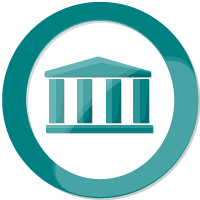 Presented by Partners in Medical Education, Inc. 2019
17
Changing World
Slowing population growth
Aging population 
Information explosion (fact vs. fake)
Advances in medicine
Advances in technology
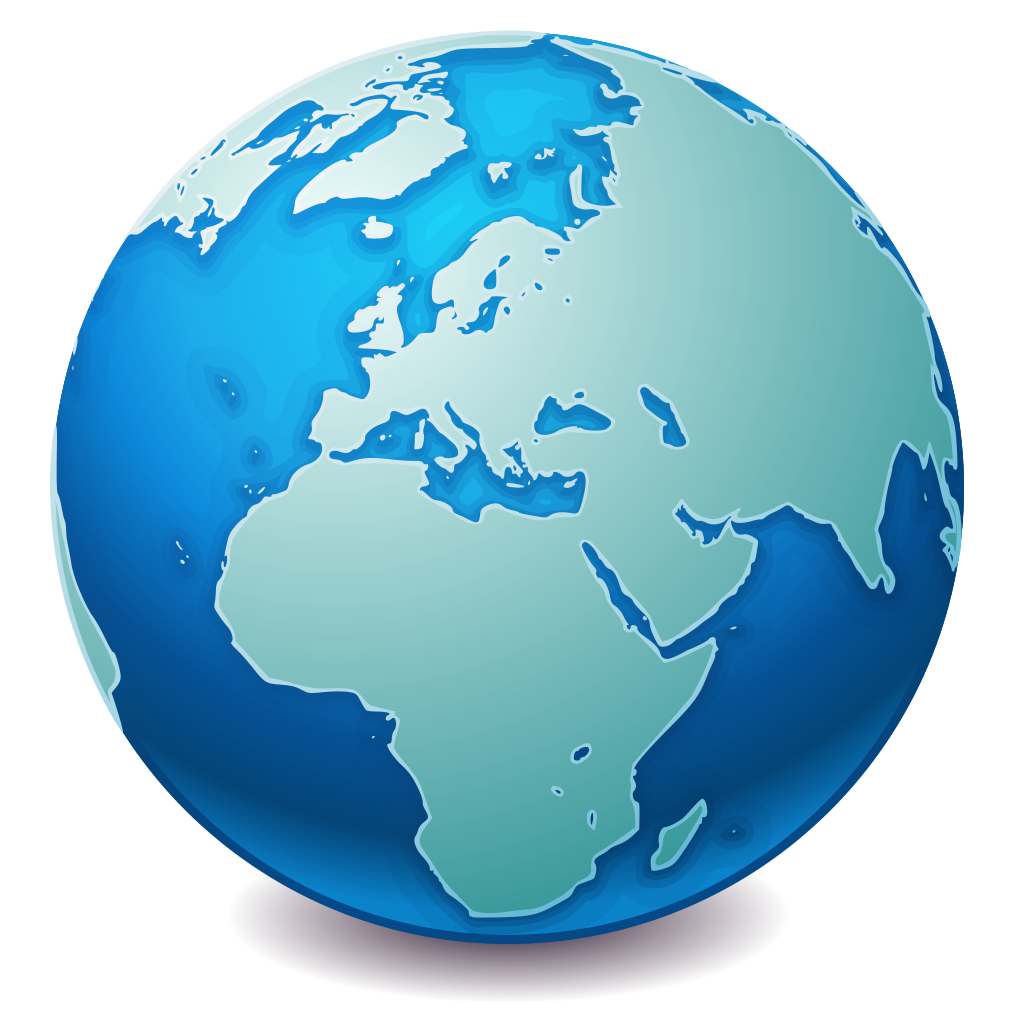 Presented by Partners in Medical Education, Inc. 2019
18
GME Community
Presented by Partners in Medical Education, Inc. 2019
19
Applying Lessons Learned
Presented by Partners in Medical Education, Inc. 2019
20
Accreditation
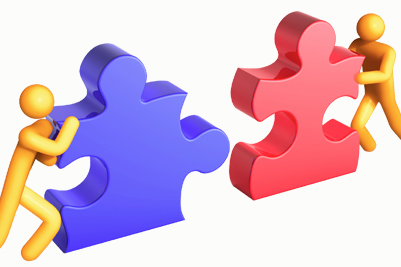 Outcomes + Expectations

Medical School – EPAs
GME – Milestones; continuous accreditation
CME – MOC; continuous learning

Transition from UME to GME to CME
Presented by Partners in Medical Education, Inc. 2019
21
Clinical Learning Environment + CPR
Developed to meet the needs of a rapidly changing health care environment
Multiple methods of instruction
Program Aims (= outcome)
Health care finance
Information technology
Culture of safety
CLER
Disparities
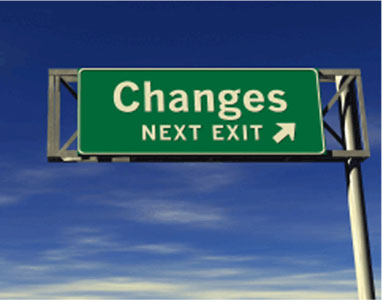 Presented by Partners in Medical Education, Inc. 2019
22
Educational Program
Follow the program requirements….

Anesthesia – added ultrasound 
IM/FM – minimal procedures
IM – one month geriatrics
FM – delivery requirement relaxed
Surgical – Increased numbers; expectations
Radiology – integrated interventional
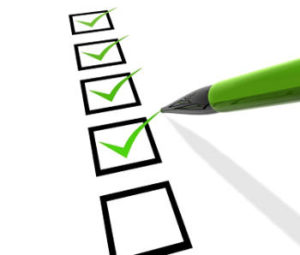 Presented by Partners in Medical Education, Inc. 2019
23
Final Thoughts…
Presented by Partners in Medical Education, Inc. 2019
24
Where is GME heading…
SI 2025 – responding at the Institutional level to changes in healthcare
IM 2035 – responding at the program level to changes in internal medicine
Length of education/programs?  
Funding concerns (UME, GME, CME)
Faculty concerns (aging, burnout, turnover)
Congressional impact
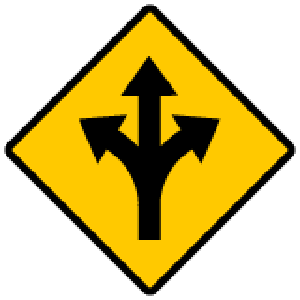 Presented by Partners in Medical Education, Inc. 2019
25
Other Thoughts…
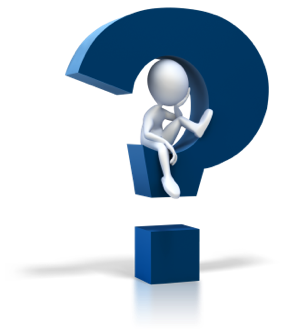 Presented by Partners in Medical Education, Inc. 2019
26
Upcoming Live Webinars
      
        SI 2025 Part 4 of 4: Strategic PlanningThursday, July 18, 2019  12:00pm – 1:00pm EST

      Understanding Practice DataTuesday, August 15, 2019  12:00pm – 1:00pm EST

    CPR 2019 Part 4 of 4: Putting It All TogetherTuesday, August 27, 2019  12:00pm – 1:00pm EST

     Crafting “Top-Notch” Goals, Objectives and EvaluationsThursday, September 12, 2019  12:00pm – 1:00pm EST
On-Demand Webinars
2019 CPR Part 1 of 4: Overview

Aims and Action Plans

SI 2025 Part 2 of 4: Changes on the Horizon

Ask Partners – Spring Freebie

Understanding the CLE

CPR 2019 Part 2 of 4: Section I & Section II

SI 2025 Part 3 of 4: GME Evolution, Funding & Future

Building Your Sponsoring Institution – The First 2 Years

Special Reviews – Helpful not Hurtful

2019 CPR Part 3 of 4: Section IV & Section V
NEW Faculty Development Series
15 Minutes to Effective Feedback
Toolbox for Teaching Millennials
Contact us today to learn how our Educational
Passports can save you time & money! 
724-864-7320
www.PartnersInMedEd.com
Presented by Partners in Medical Education, Inc. 2019
27
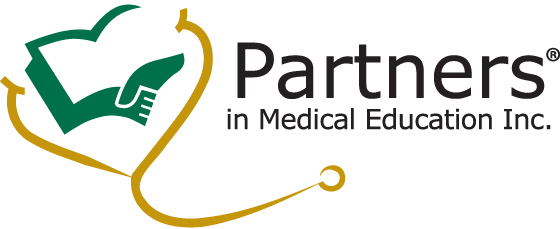 Partners in Medical Education, Inc. provides comprehensive consulting services to the GME community.  
Partners in Medical Education
724-864-7320  |  info@PartnersInMedEd.com

 Christine Redovan, MBA GME Consultant
  Christine@PartnersInMedEd.com

www.PartnersInMedEd.com
Presented by Partners in Medical Education, Inc. 2019
31